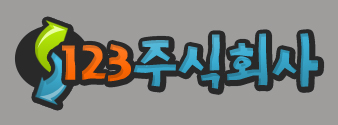 Electronic Commerce
목차
전자상거래
1
전자상거래 개요
2
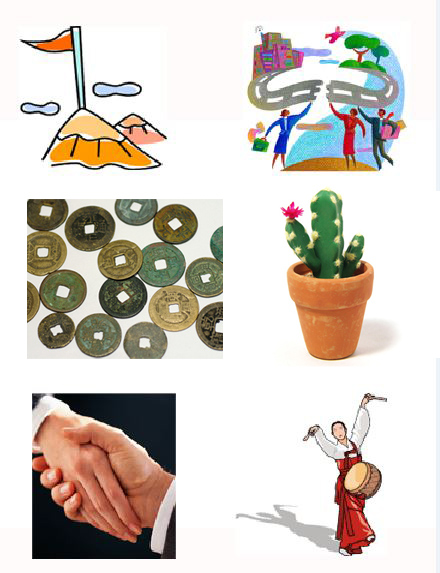 상거래 성장률 비교
3
경제 활동 개요
4
2
전자상거래
e-Marketplace
An e-Marketplace is firms register as sellers or buyers to communicate and conduct business over the Internet
Firms representing each section in a supply-chain could join an e-Marketplace to transfer information and purchase products
전자상거래의 의미
인터넷상에 홈페이지로 개설된 상점을 통해 실시간으로 상품을 거래하는 행위
소비자와의 거래뿐만 아니라 공급자, 금융 기관, 정부 기관, 운송 기관 등과 같이 거래와 관계있는 모든 기관과의 관련 행위
3
전자상거래 개요
구분
내용
유통
비용
절감
광고
비용
절감
4
상거래 성장률 비교
5
경제 활동 개요
실물 경제
디지털 경제
인터넷
e-마켓
e-비즈니스
벤처기업
재
화
독창성
고객
신용
생산
판매
광속
경제
C-커
머스
6